Becoming Breastfeeding Friendly (BBF) 
Policy Recommendation Development

Priority Recommendation and Development of Key Actions
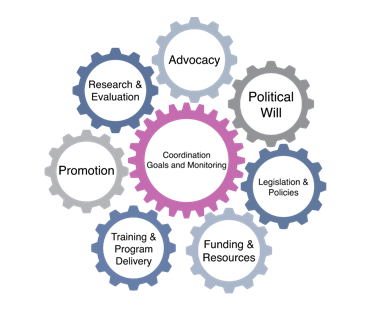 [BBF Country Name, Director Name, Committee Members’ Names]
1
[Speaker Notes: [Instructions for BBF Country Director/Coordinator: Fill out Country Name, Director/Coordinator Name, and Committee Members’ Names]]
Recommendation Grading
2
[Speaker Notes: [Instructions for BBF Country Director/Coordinator: Remind audience of agenda for meeting 4 and illustrate example of priority recommendation: the Code]]
Priority Recommendations & Proposed Actions: Example
During meeting 4: 
Include the priority recommendations that emerged from the prioritization process and develop proposed actions for each recommendation in the 4th meeting.
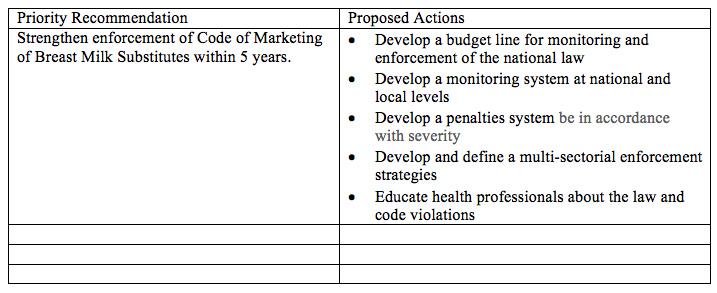 2
[Speaker Notes: [Instructions for BBF Country Director/Coordinator: Remind audience of agenda for meeting 4 and illustrate example of priority recommendation: the Code]]
Priority Recommendations & Proposed Actions:     Priority Recommendation 1
3
[Speaker Notes: [Instructions for BBF Country Director/Coordinator: Fill out table for Priority Recommendation 1 and 3-5 proposed actions]]
Priority Recommendations & Proposed Actions:     Priority Recommendation 2
4
[Speaker Notes: [Instructions for BBF Country Director/Coordinator: Fill out table for Priority Recommendation 2 and 3-5 proposed actions]]
Priority Recommendations & Proposed Actions:     Priority Recommendation 3
5
[Speaker Notes: [Instructions for BBF Country Director/Coordinator: Fill out table for Priority Recommendation 3 and 3-5 proposed actions]]
Priority Recommendations & Proposed Actions:     Priority Recommendation 4
6
[Speaker Notes: [Instructions for BBF Country Director/Coordinator: Fill out table for Priority Recommendation 4 and 3-5 proposed actions]]
Priority Recommendations & Proposed Actions:     Priority Recommendation 5
7
[Speaker Notes: [Instructions for BBF Country Director/Coordinator: Fill out table for Priority Recommendation 5 and 3-5 proposed actions]]
Conclusion
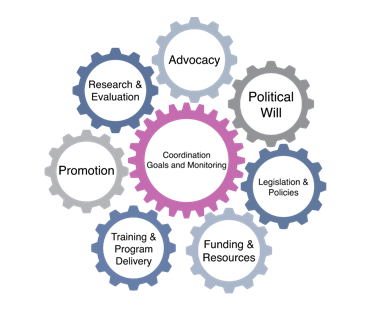 8
[Speaker Notes: [Instructions for BBF Country Director/Coordinator: Closing words]]